Животные Урала
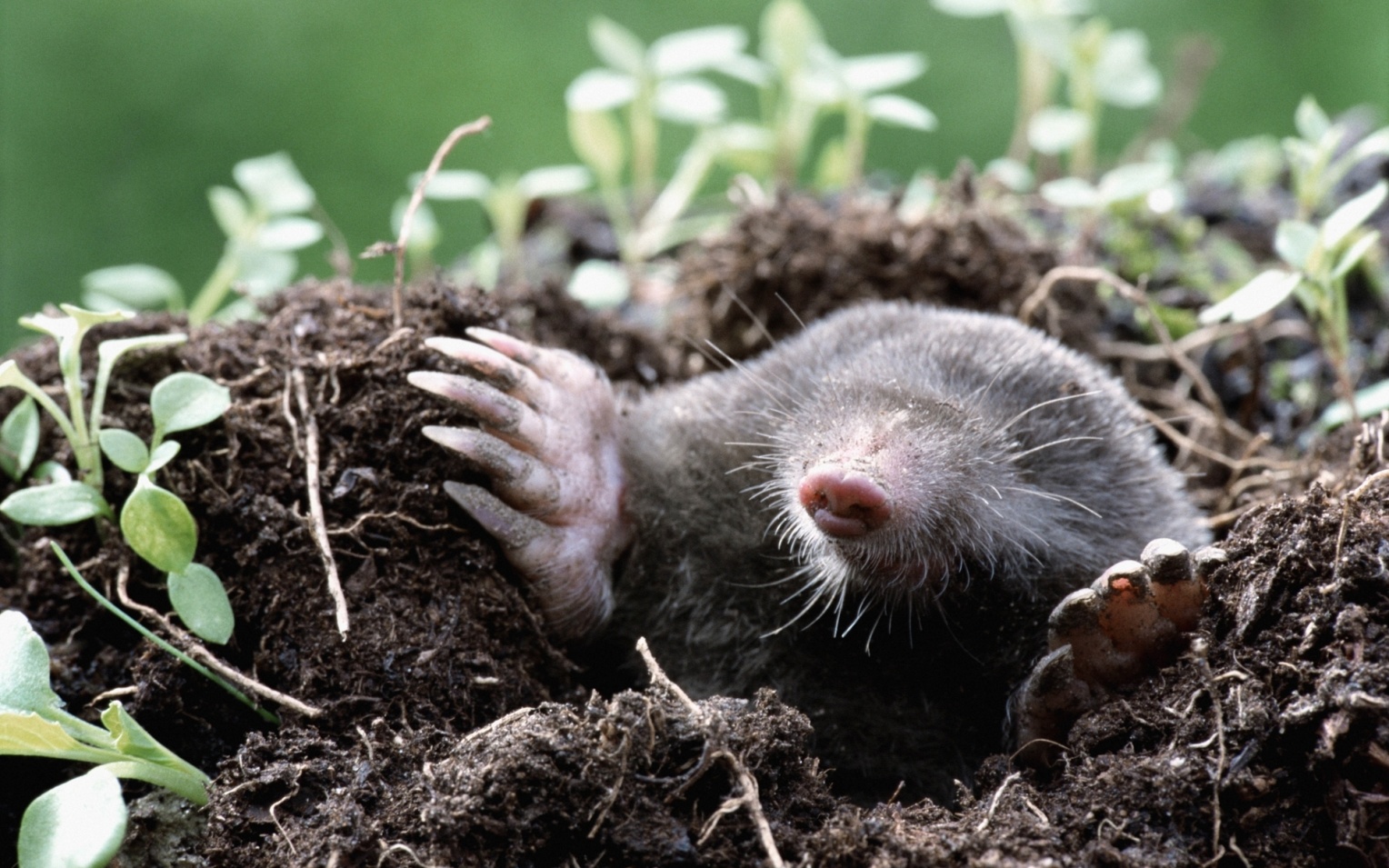 Крот обыкновенный
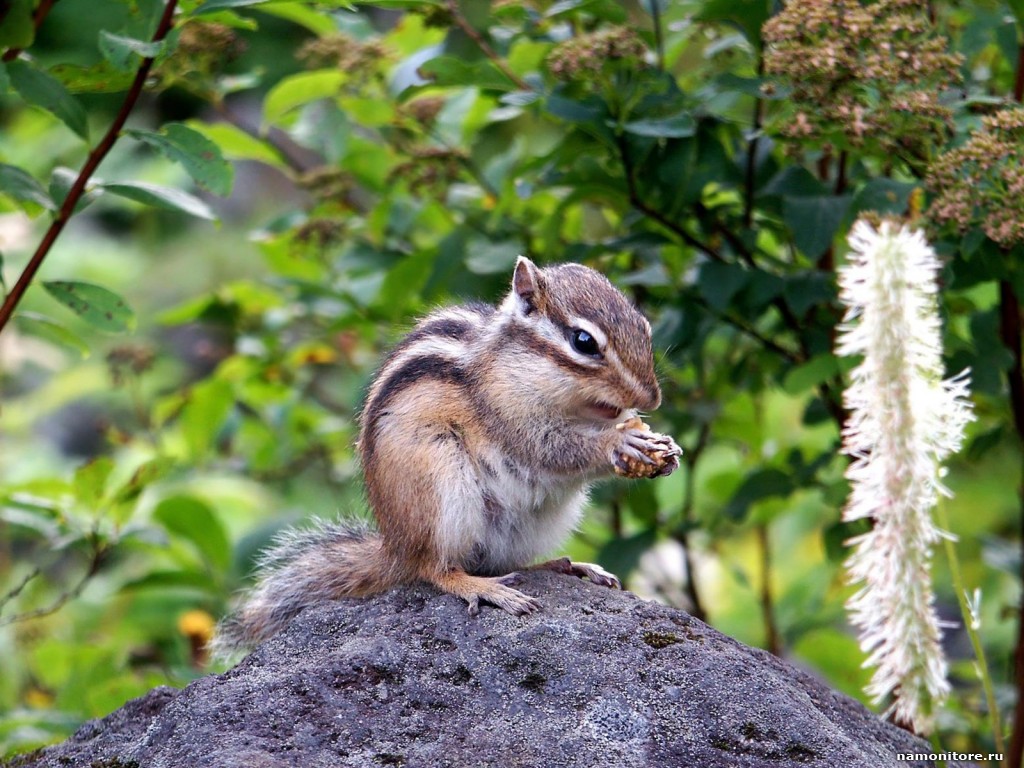 Бурундук
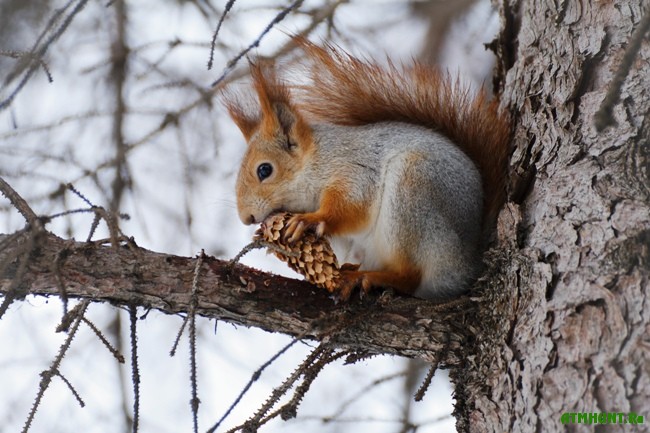 Белка обыкновенная
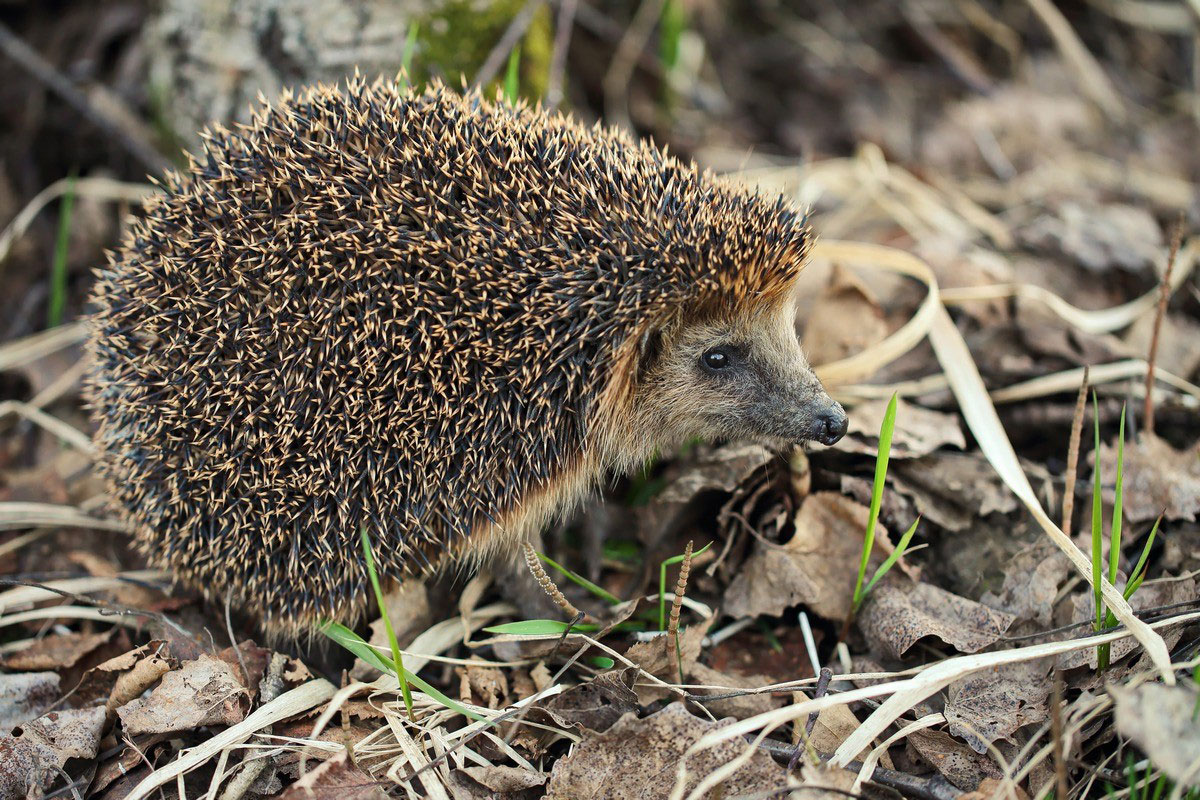 Обыкновенный еж
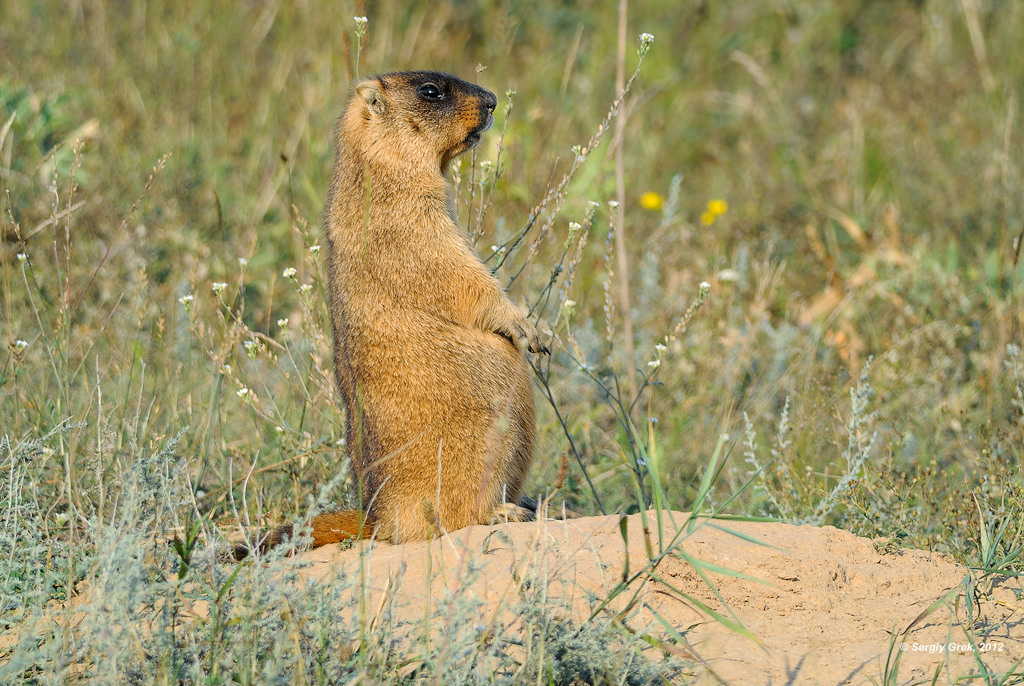 Сурок- байбак
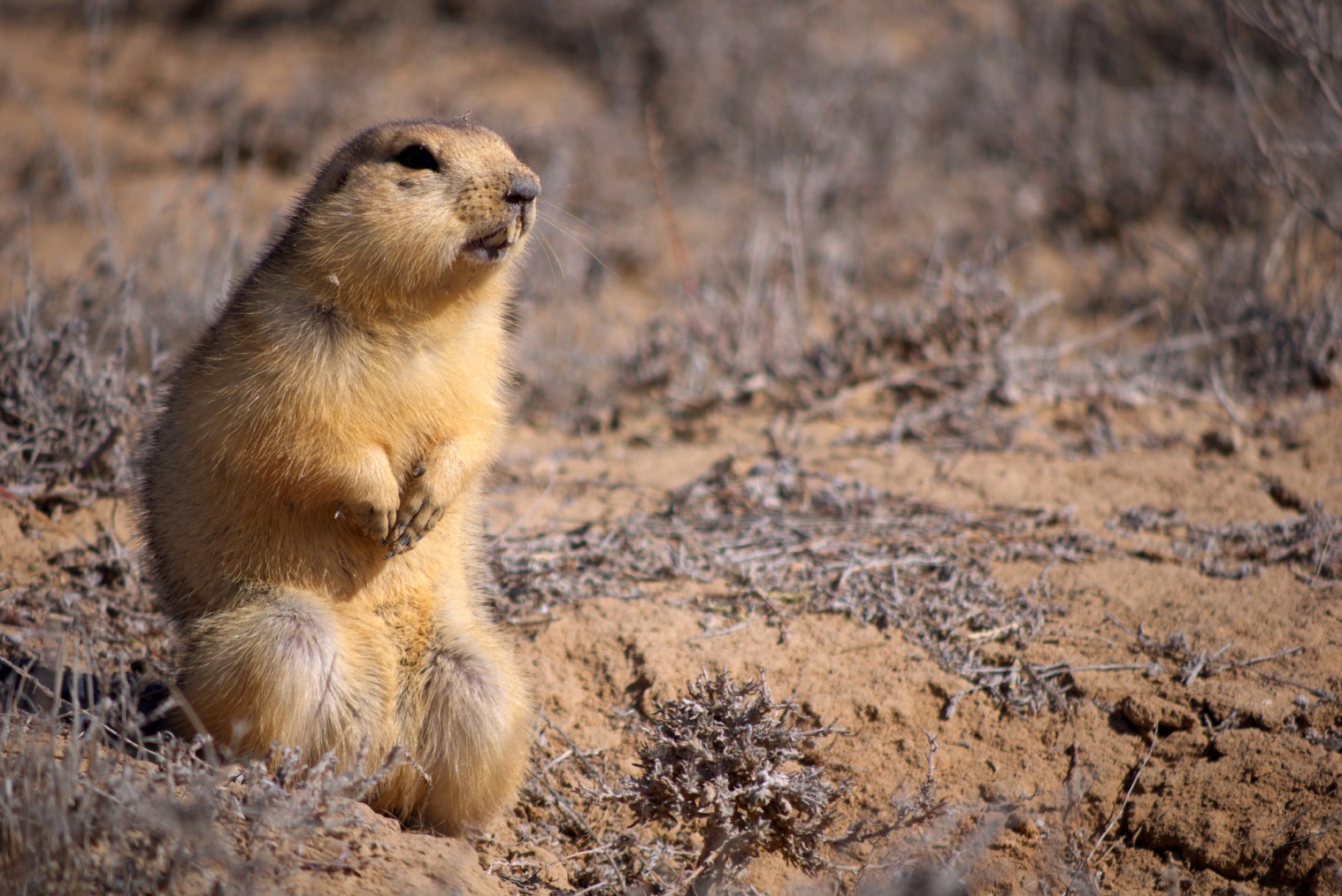 Большой суслик
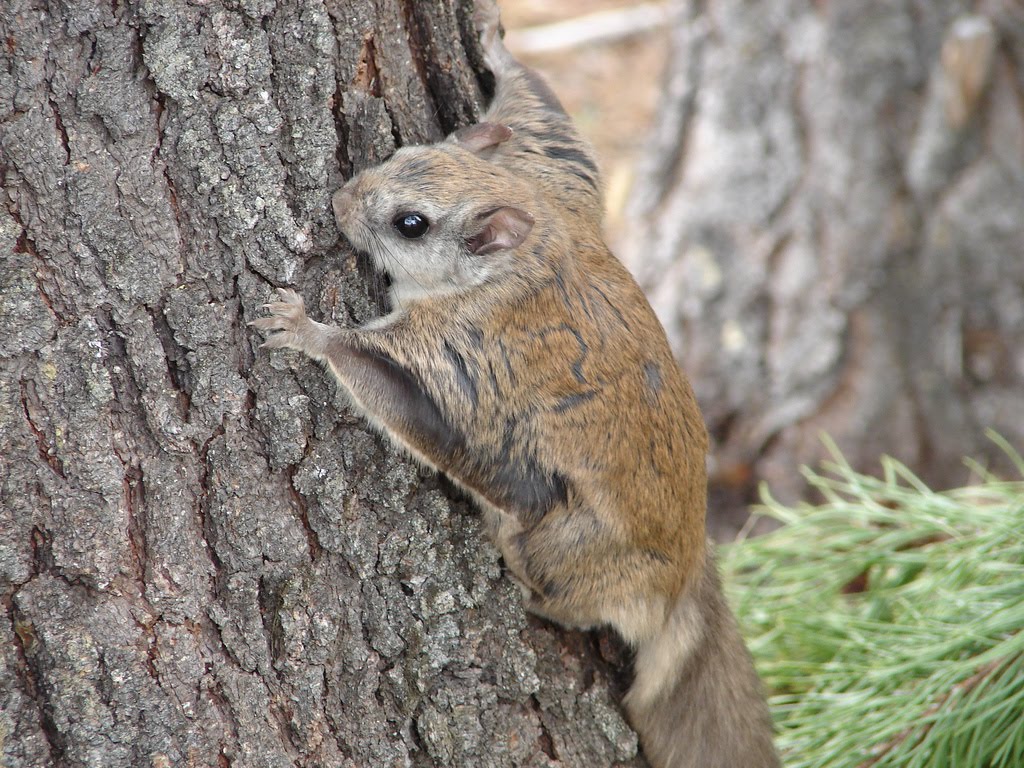 Белка- летяга
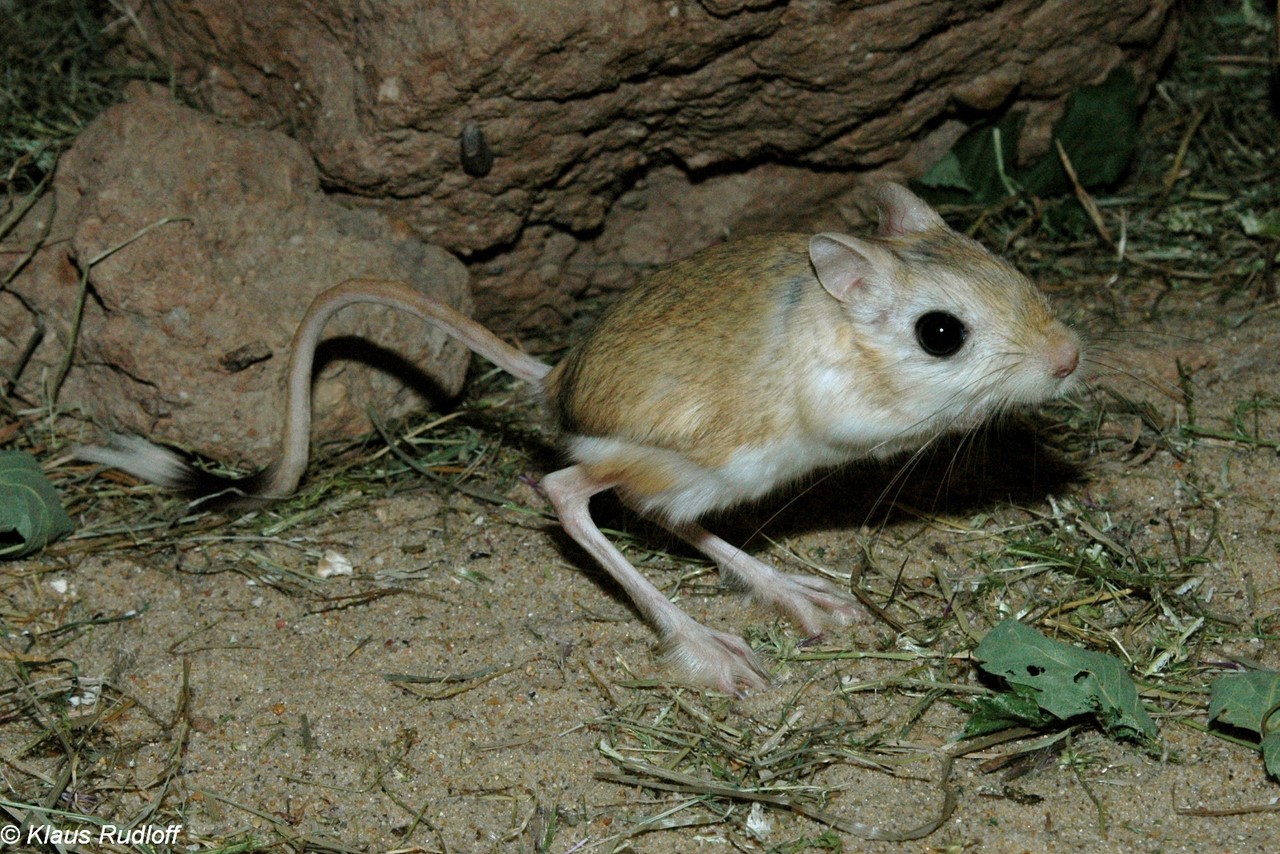 Большой тушканчик
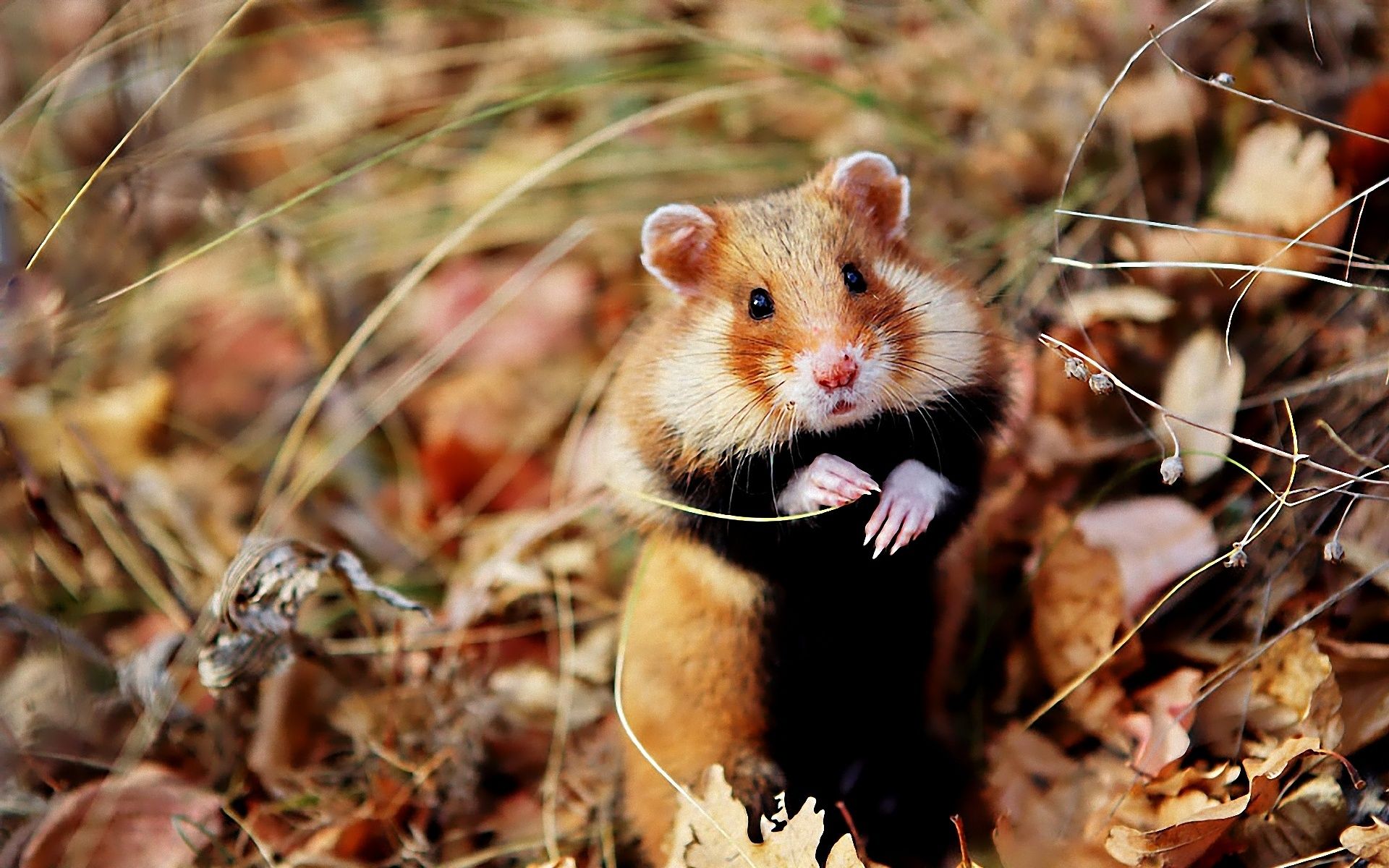 Обыкновенный хомяк
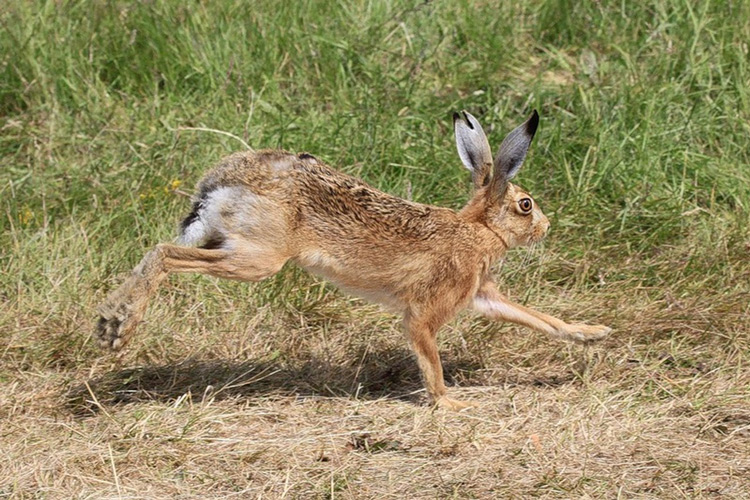 Заяц- русак
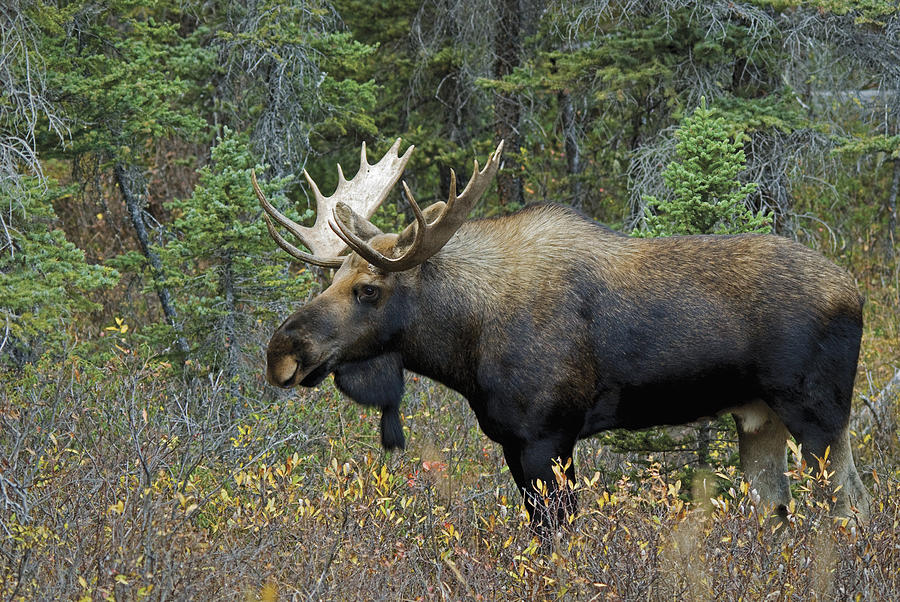 Лось
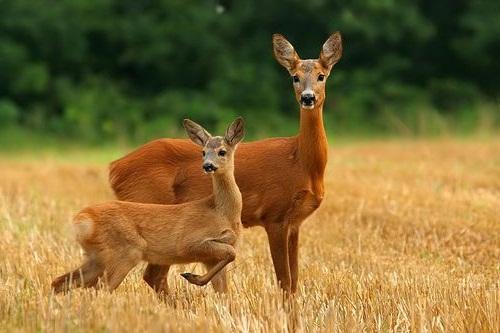 Косуля
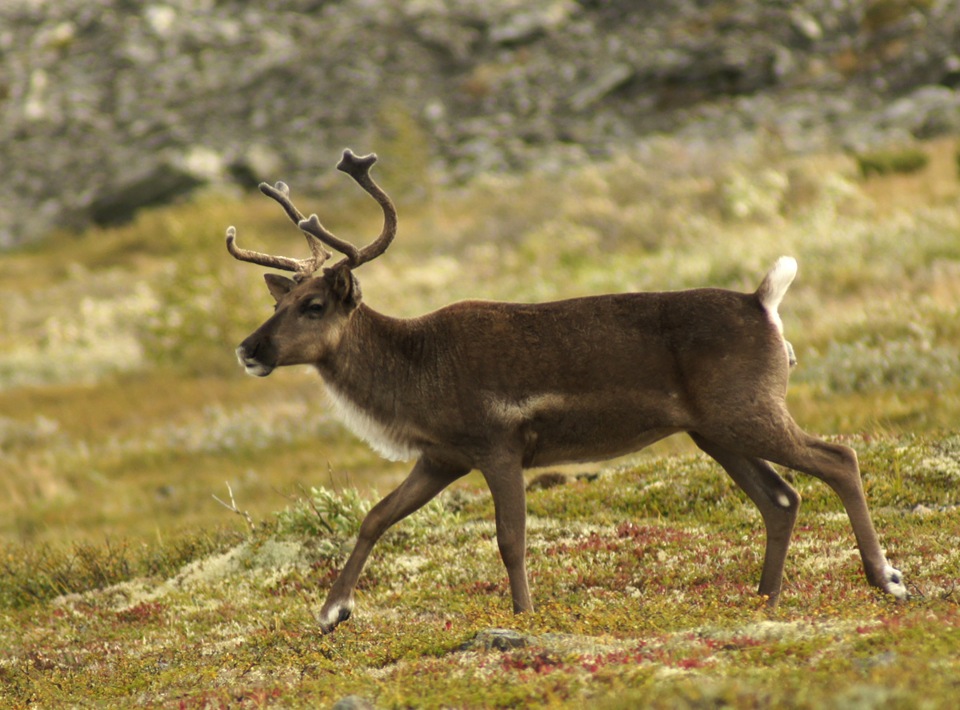 Олень
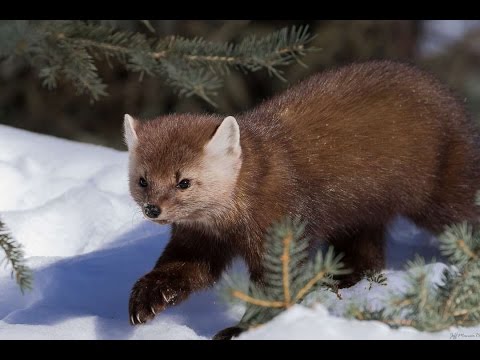 Соболь
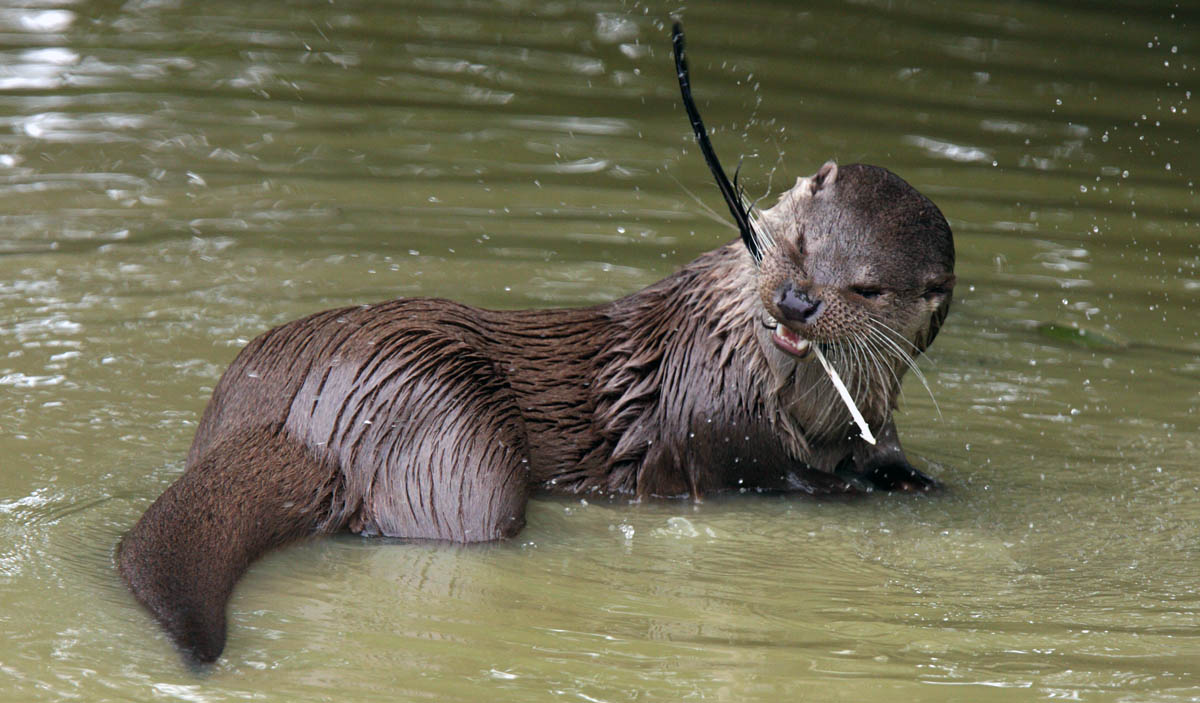 Выдра
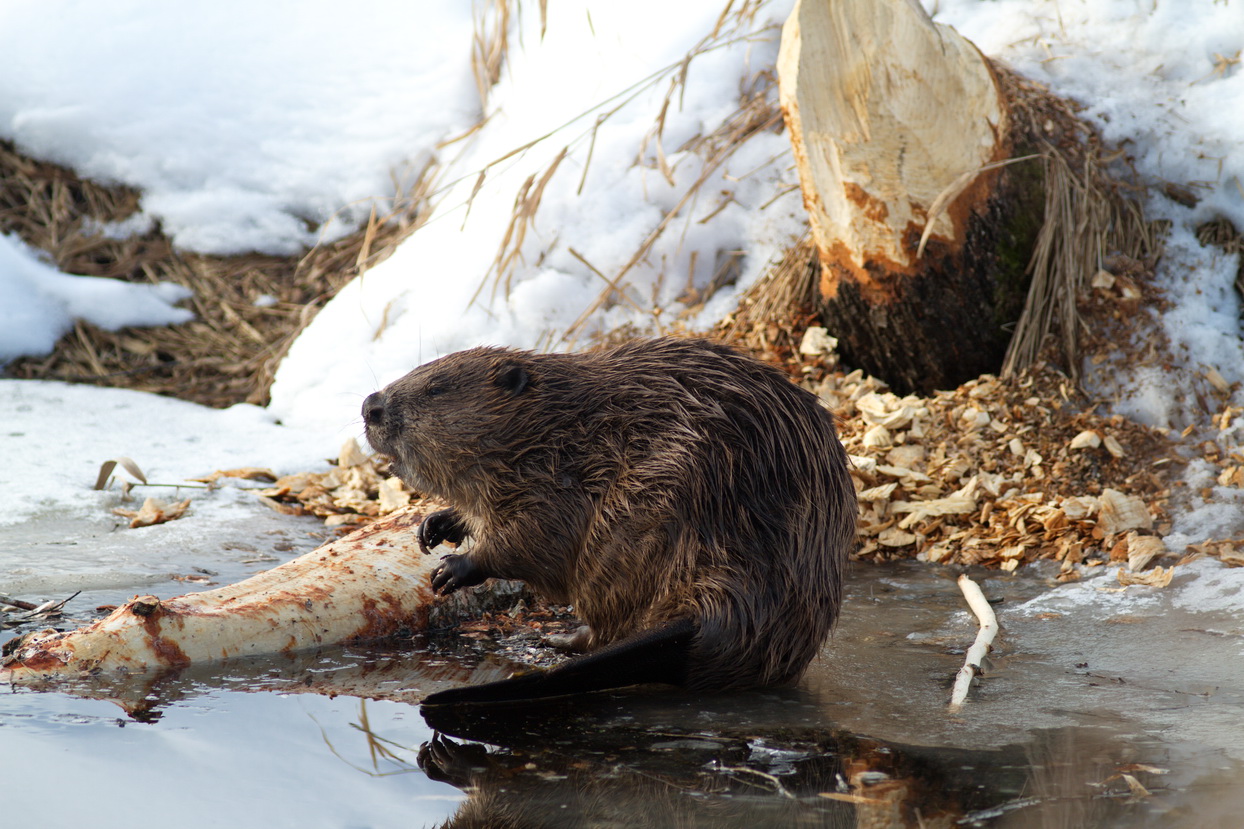 Бобр
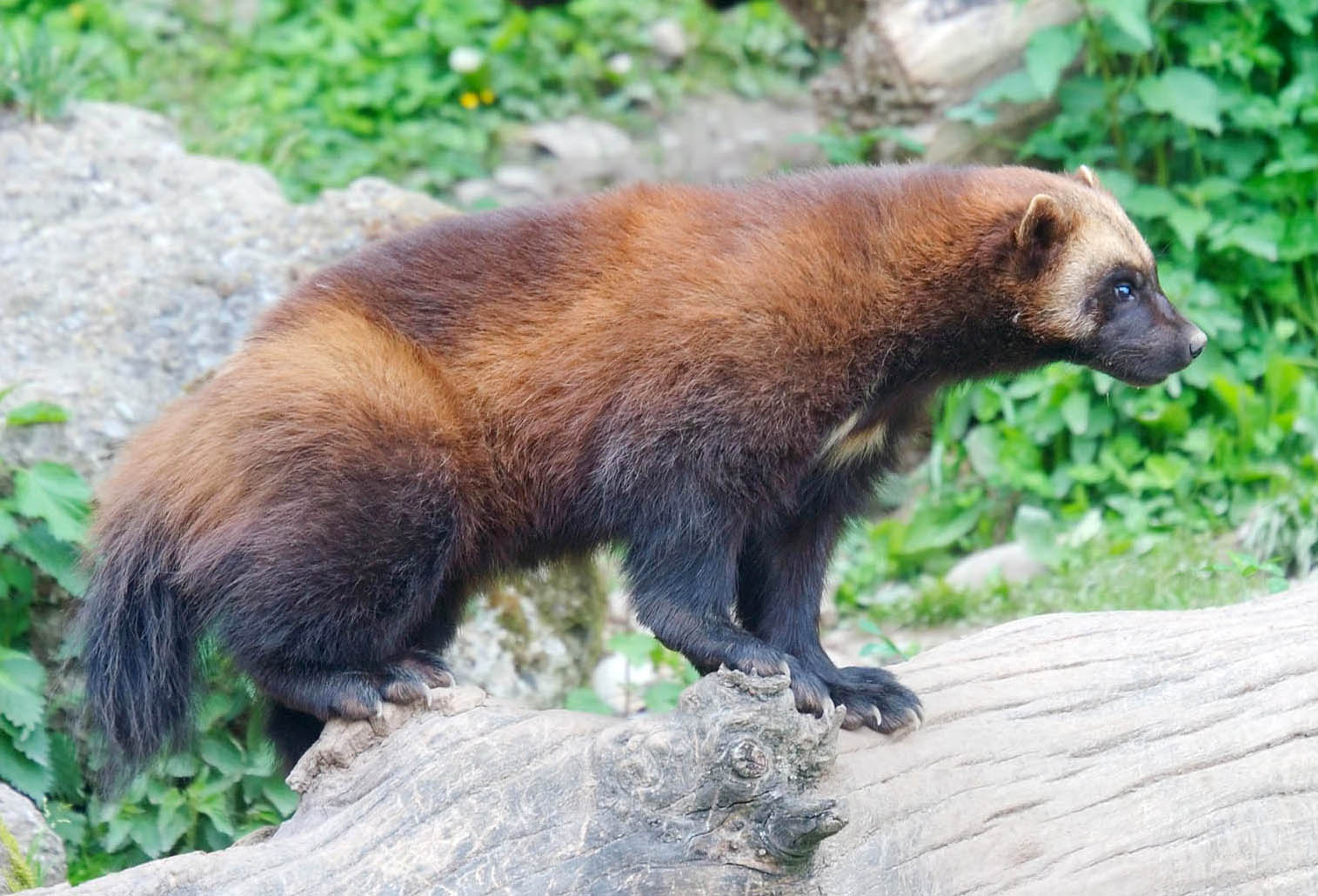 Росомаха
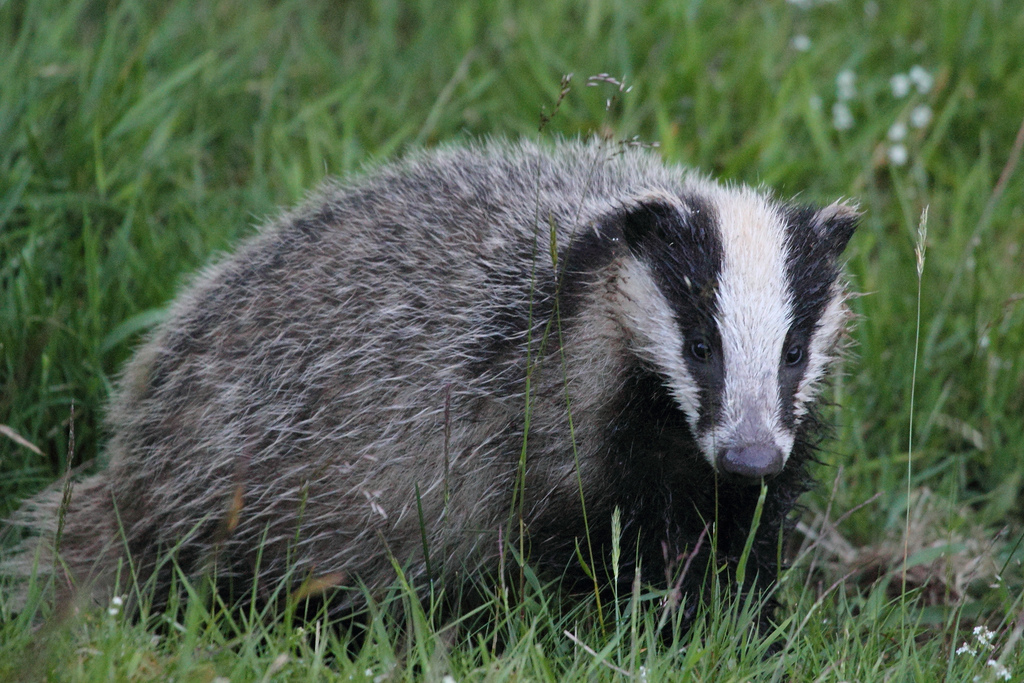 Барсук
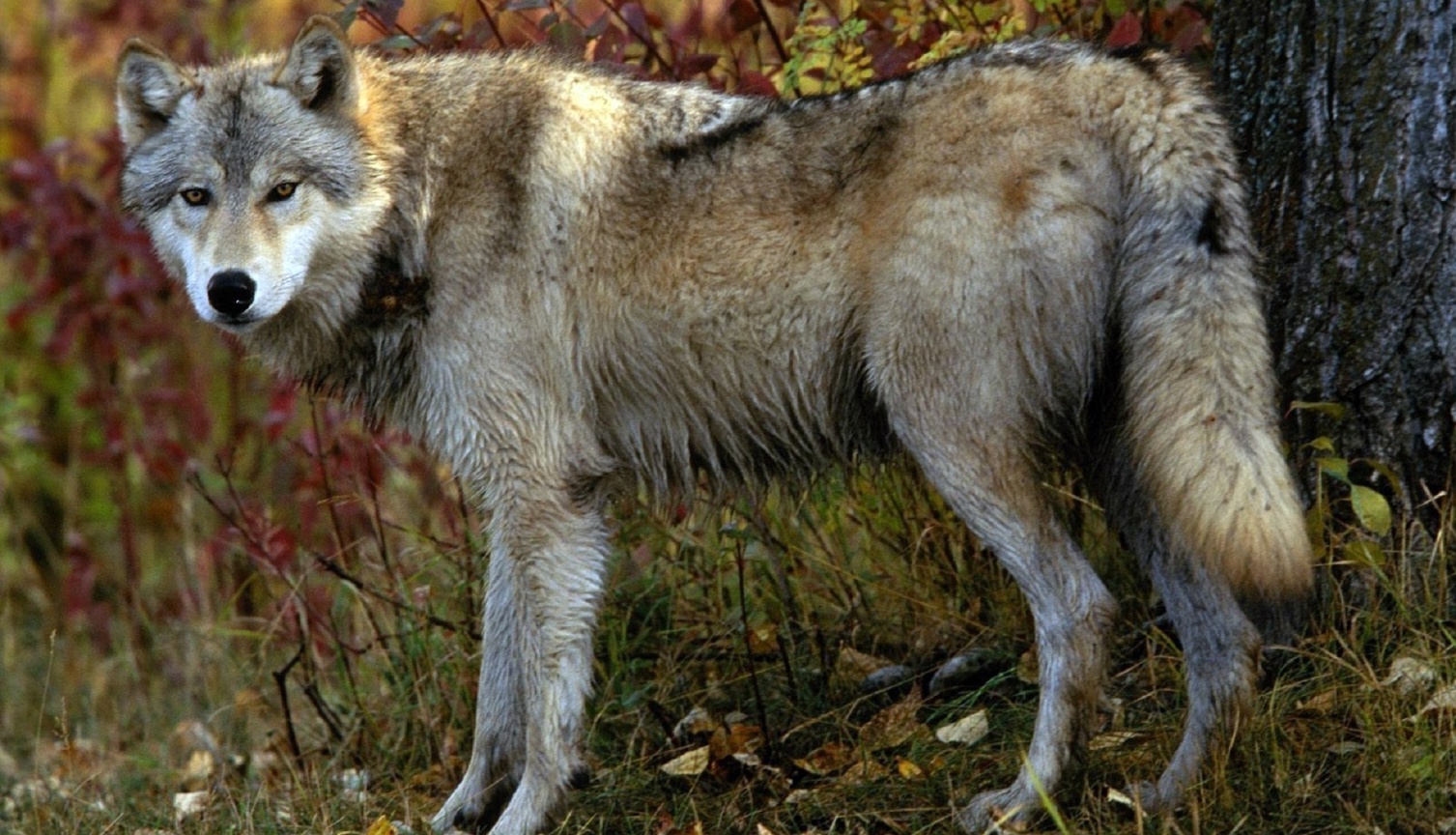 Волк
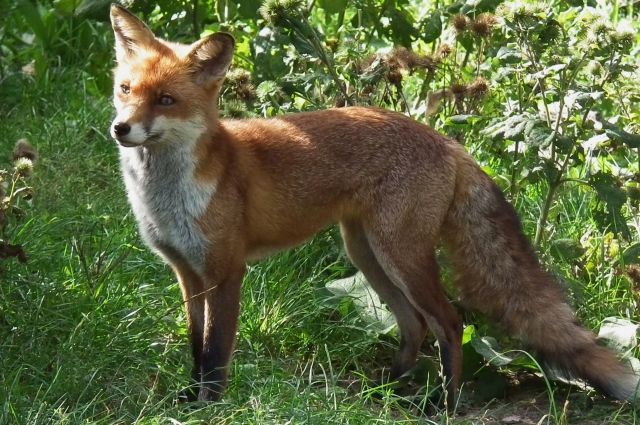 Лисица
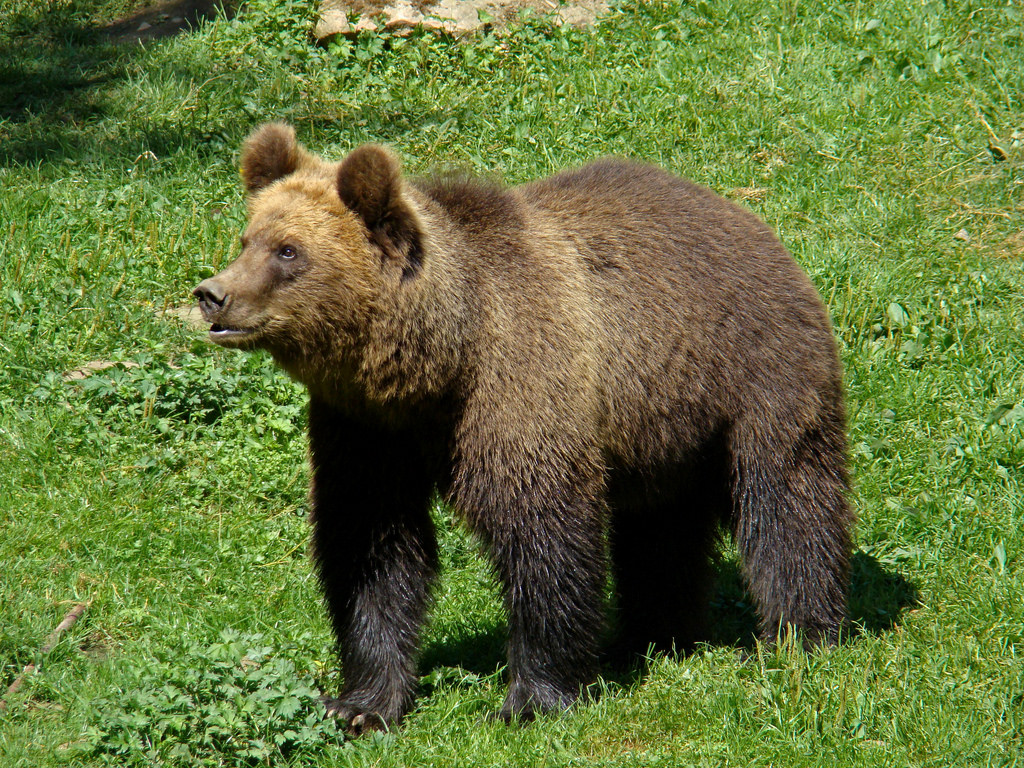 Медведь
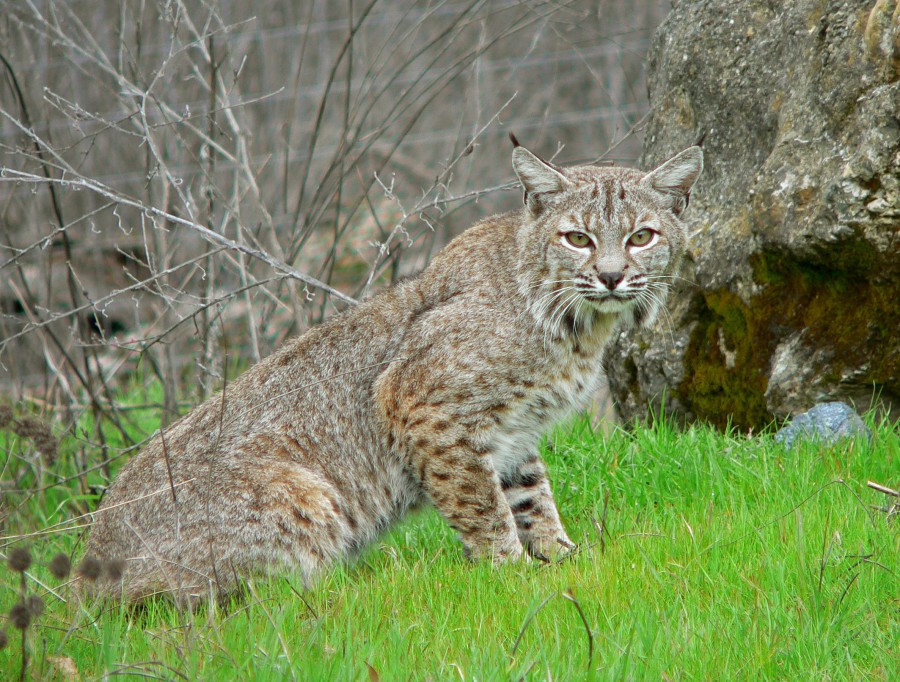 Рысь
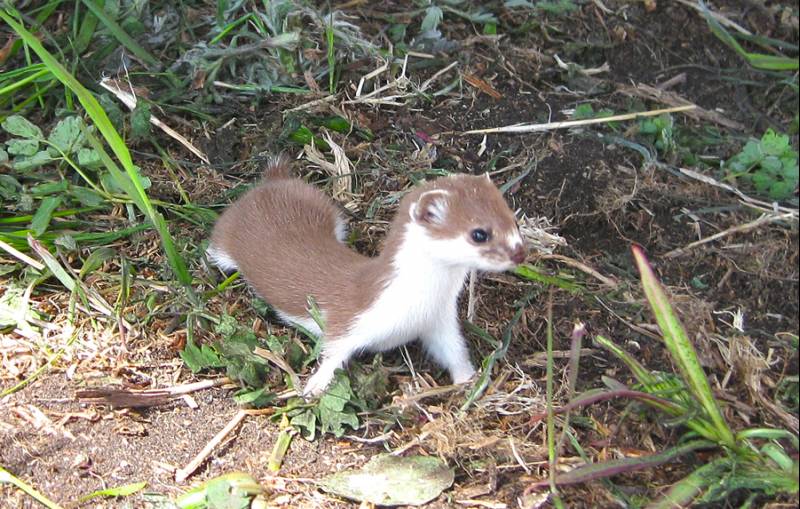 Ласка
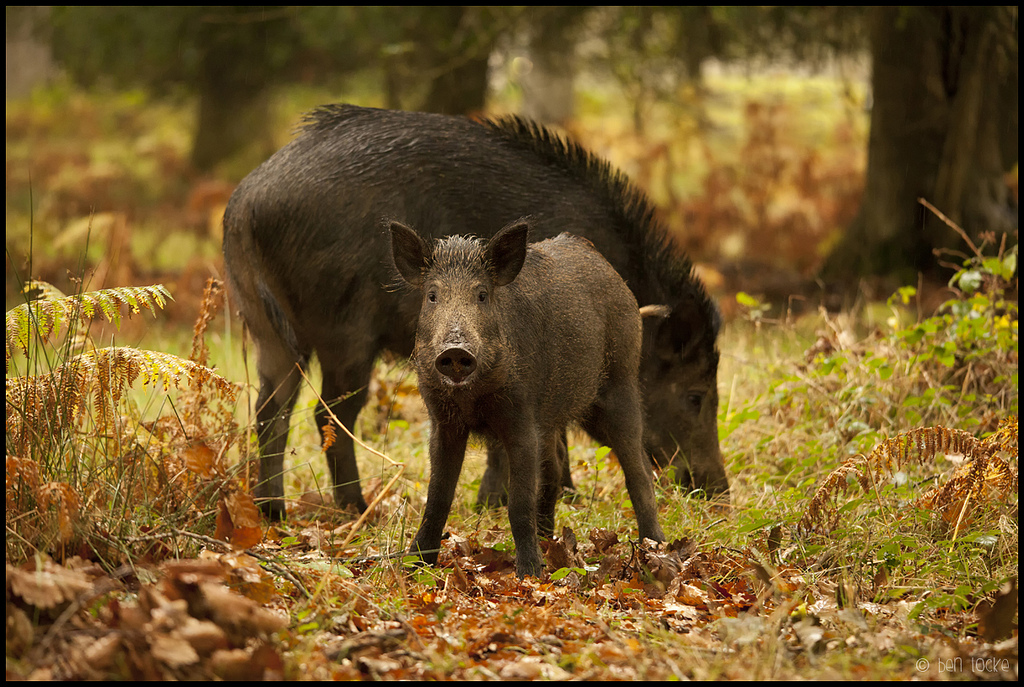 Кабан
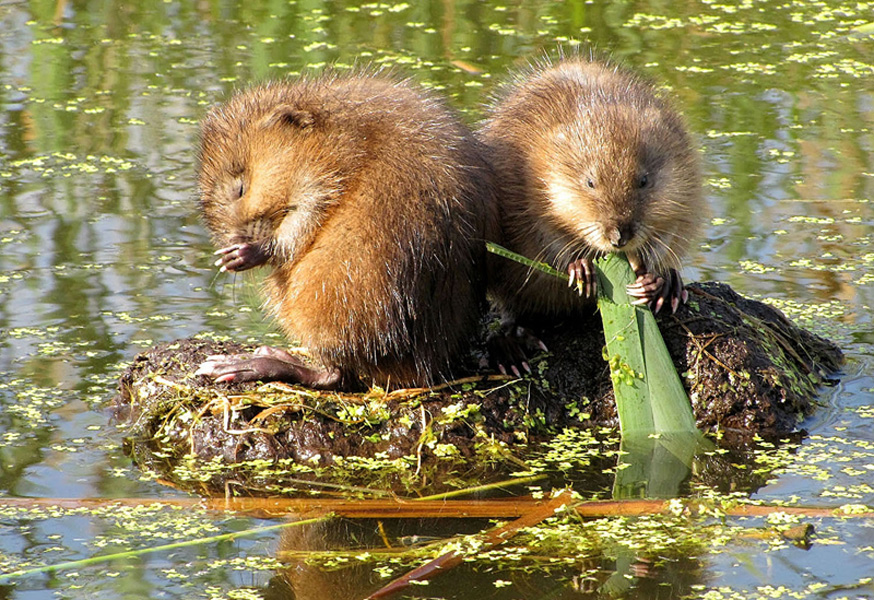 Ондатра